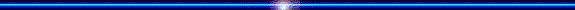 CHÀO MỪNG QUÝ THẦY CÔ 
ĐẾN DỰ GIỜ
Môn Tiếng Việt
Bài 1: Tôi đi học
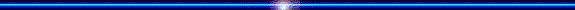 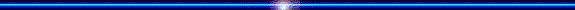 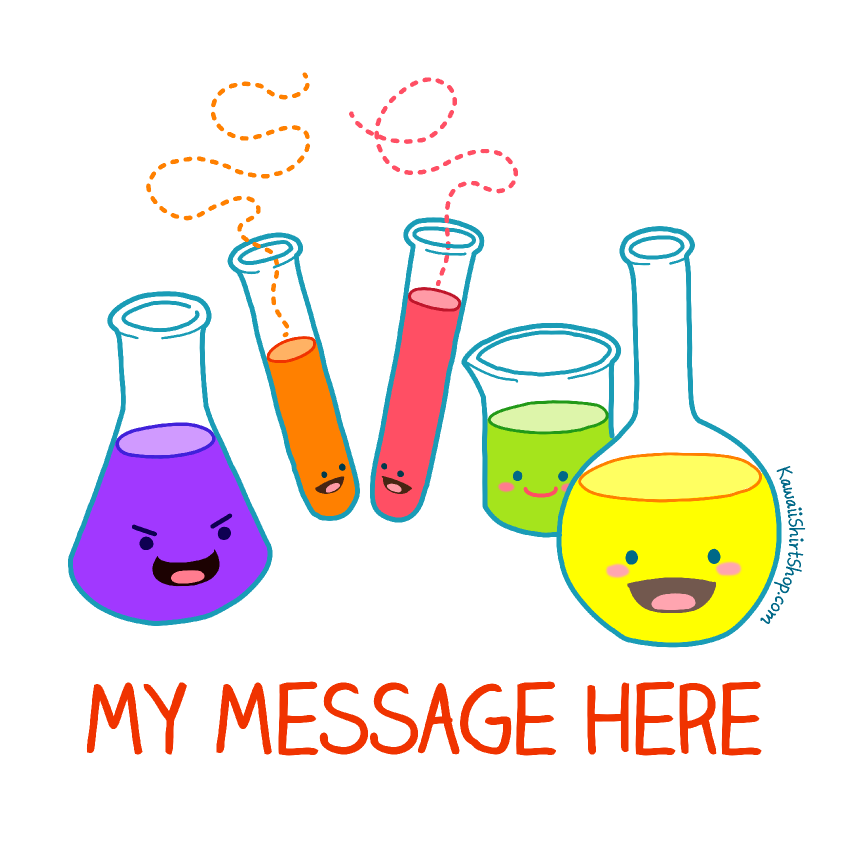 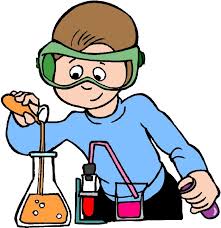 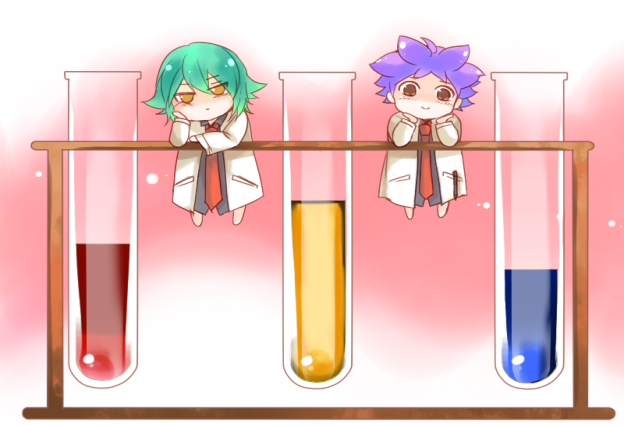 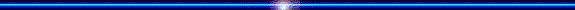 Thứ   ngày   tháng   nămTiếng ViệtBài 1: Tôi đi học
1. Khởi động
1. Quan sát hình ảnh các bạn trong ngày đầu tiên đi học
- Thảo luận nhóm đôi chia sẻ với bạn về các câu hỏi sau
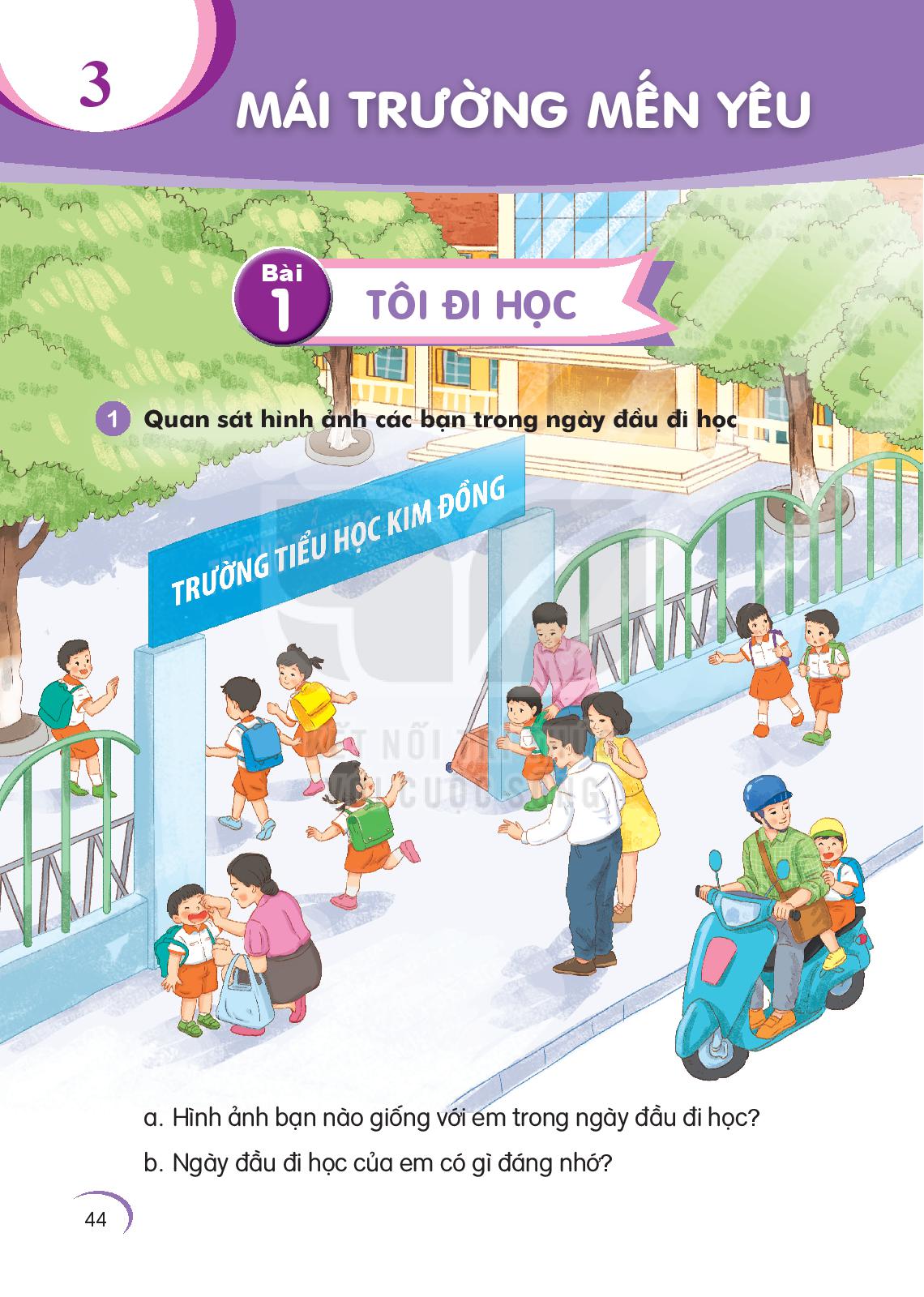 + Hình ảnh của bạn nào giống với em trong ngày đầu tiên đi học?
+ Ngày đầu đi học của em có gì đáng nhớ?
Thứ   ngày   tháng   nămTiếng ViệtBài 1: Tôi đi học
2. Đọc
riêng
nhiên
hiền
quanh
Một buổi mai,  mẹ âu yếm nắm tay tôi dẫn đi trên con đường làng dài và hẹp.//
Con đường này tôi đã đi lại nhiều lần, nhưng lần này  tự nhiên thấy lạ.
Tôi nhìn bạn ngồi bên, người bạn chưa quen biết  nhưng không thấy xa lạ chút nào.
Thứ   ngày   tháng   nămTiếng Việt
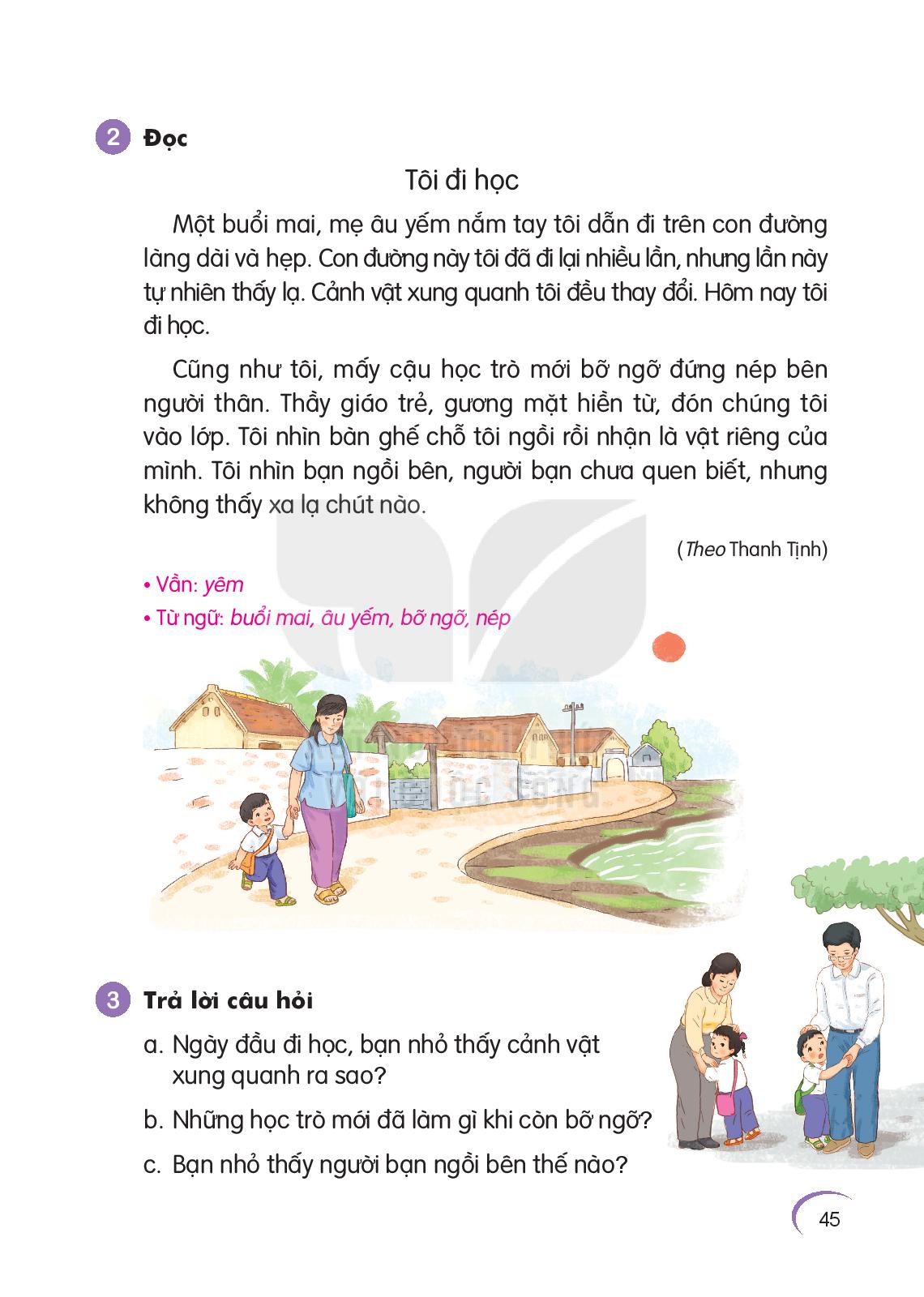 Đoạn 1
Đoạn 2
Thứ   ngày   tháng   nămTiếng ViệtBài 1: Tôi đi học
Giải nghĩa từ ngữ:
buổi mai
bỡ ngỡ
nép
âu yếm
Thứ   ngày   tháng   nămTiếng ViệtBài 1: Tôi đi học
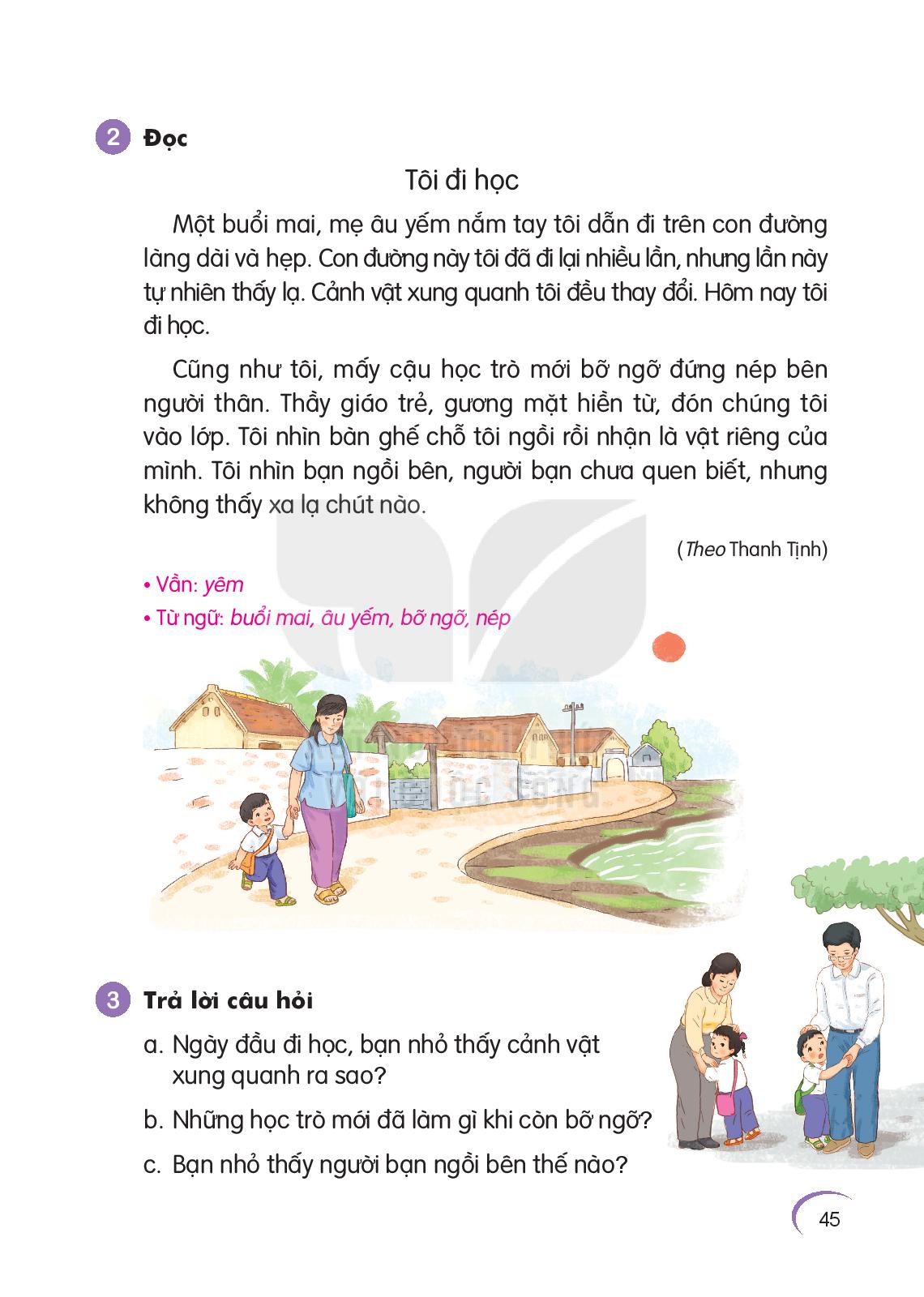 3. Tr¶ lêi c©u hái
a. Ngày đầu tiên đi học, bạn nhỏ thấy cảnh vật xung quanh ra sao?
b. Những học trò mới đã làm gì khi còn bỡ ngỡ?
c. Bạn nhỏ thấy người bạn ngồi bên thế nào?
Thứ   ngày   tháng   nămTiếng ViệtBài 1: Tôi đi học
4. Viết vào vở câu trả lời cho câu hỏi
đều thay đổi.
Ngày đầu tiên đi học, bạn nhỏ thấy cảnh vật xung quanh …
Thứ   ngày   tháng   nămTiếng ViệtBài 1: Tôi đi học
5. Chọn từ ngữ để hoàn thiện câu  và viết vào vở
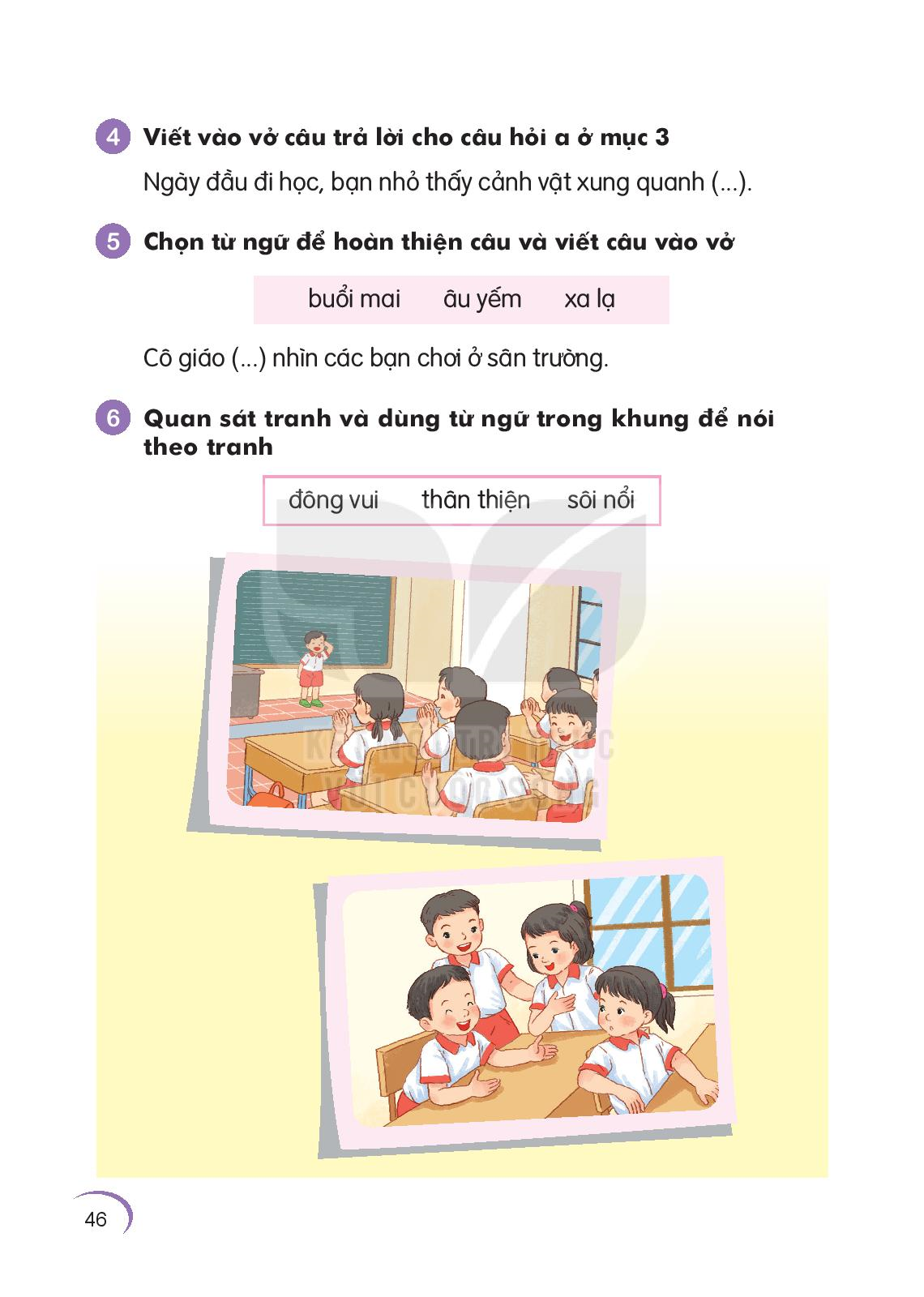 âu yếm
Cô giáo …………. nhìn các bạn chơi ở sân trường.
Thứ   ngày   tháng   nămTiếng ViệtBài 1: Tôi đi học
6. Quan sát tranh và để nói theo tranh
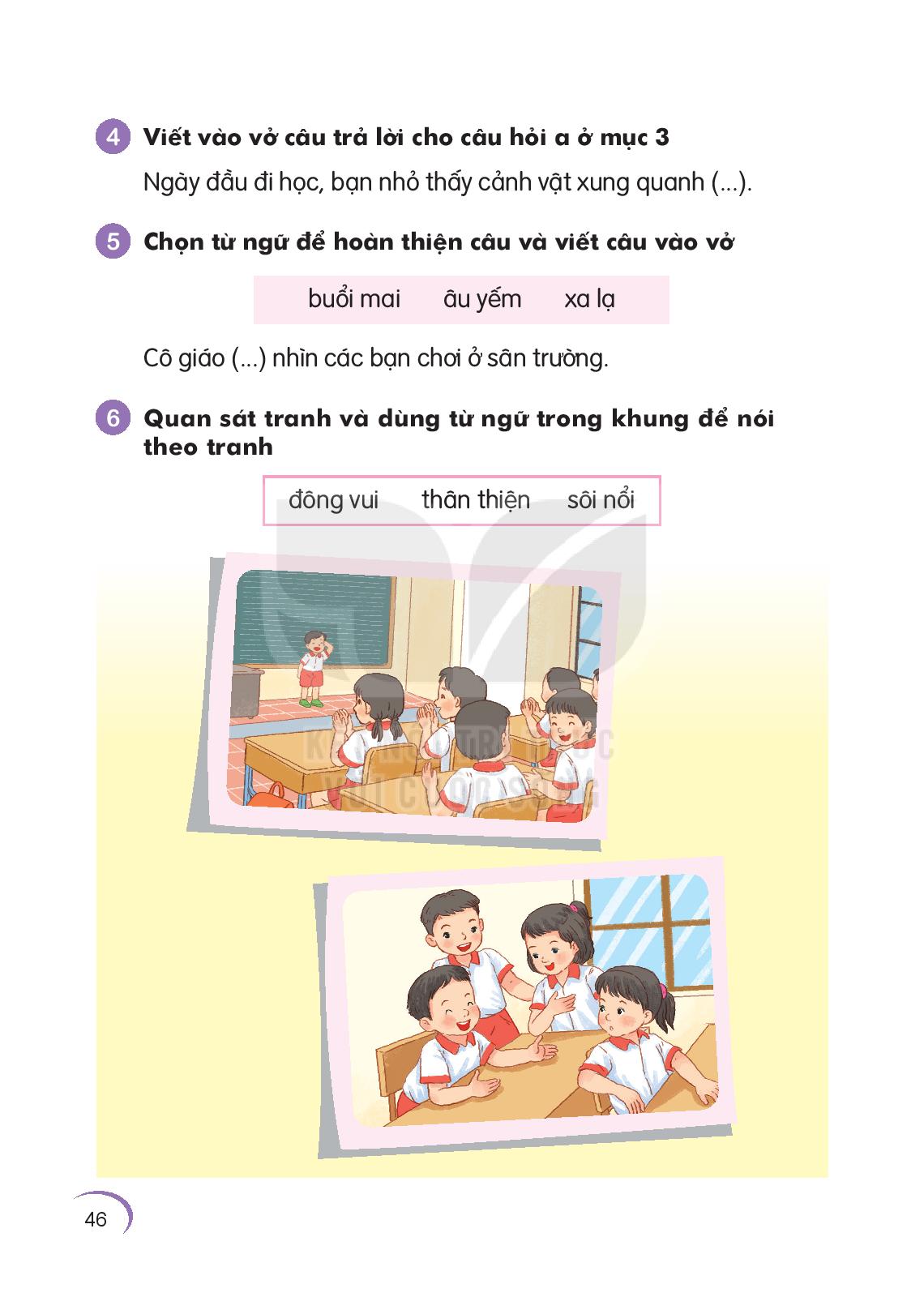 - Sử dụng từ trong khung để nói về bức tranh
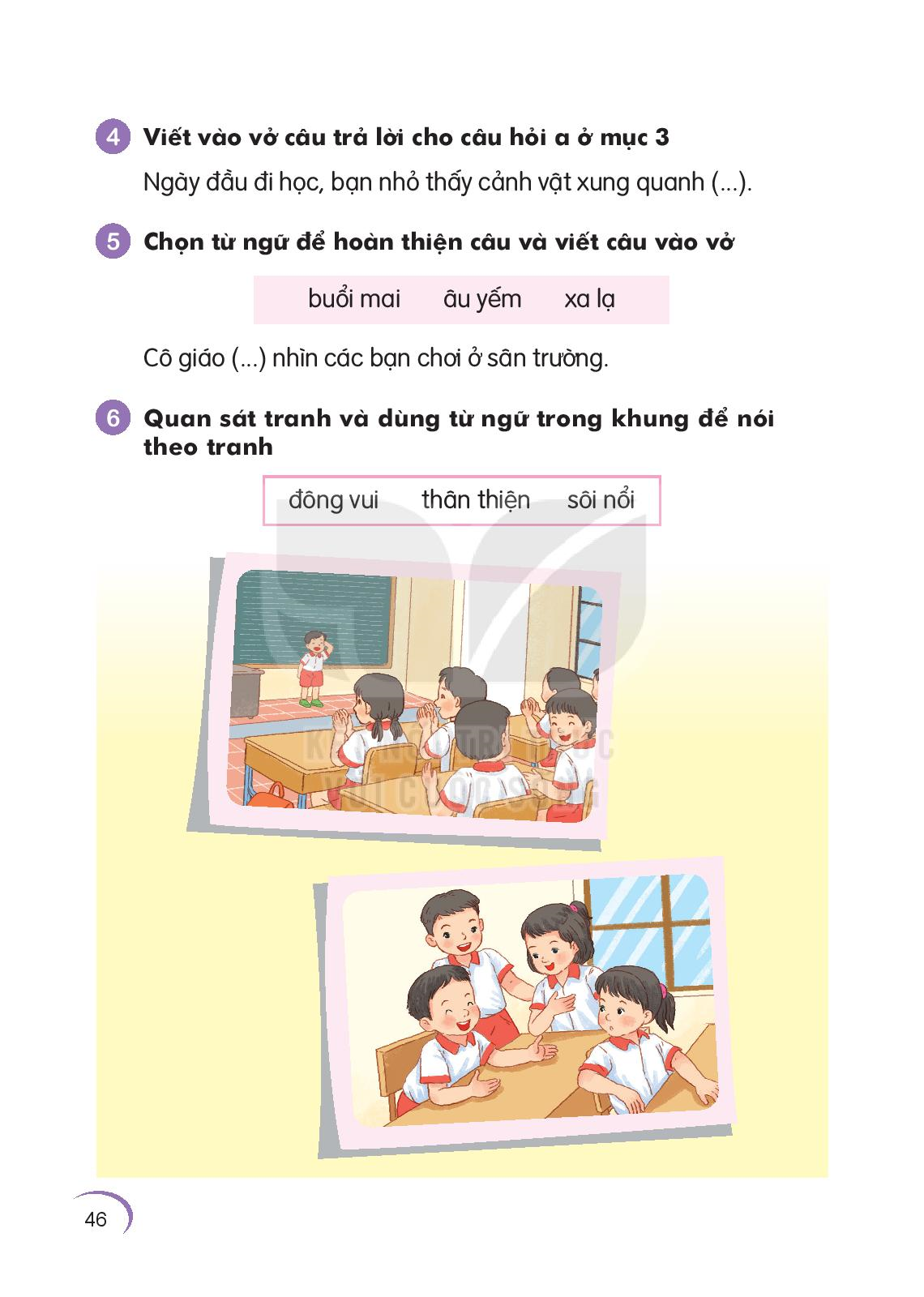 Thứ   ngày   tháng   nămTiếng ViệtBài 1: Tôi đi học
7. Nghe viết
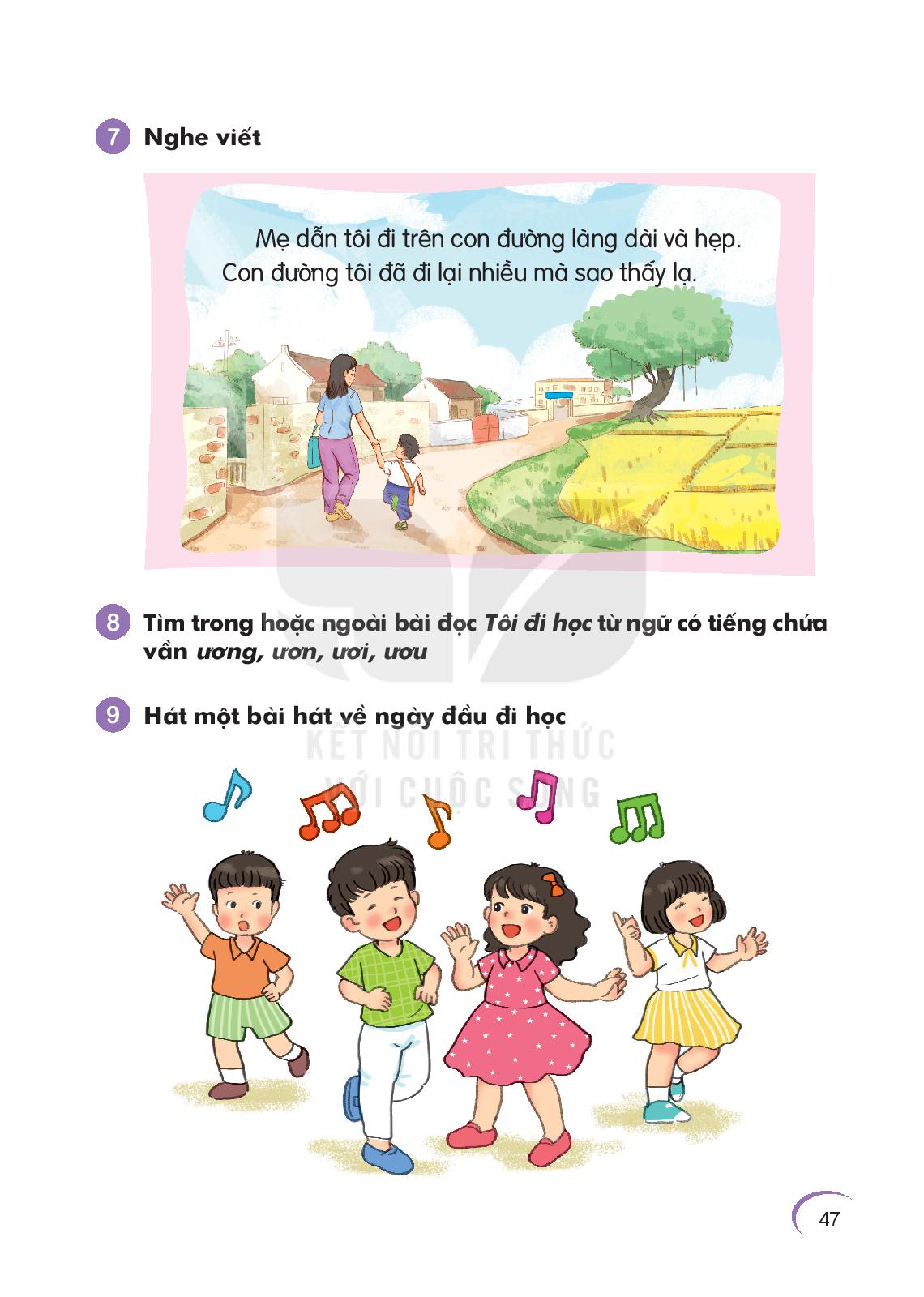 Thứ   ngày   tháng   nămTiếng ViệtBài 1: Tôi đi học
8. Tìm trong và ngoài bài đọc Tôi đi học từ ngữ có tiếng chứa vần ương, ươn, ươi, ươu.
Thứ   ngày   tháng   nămTiếng ViệtBài 1: Tôi đi học
9. Hát một bài hát về ngày đầu đi học
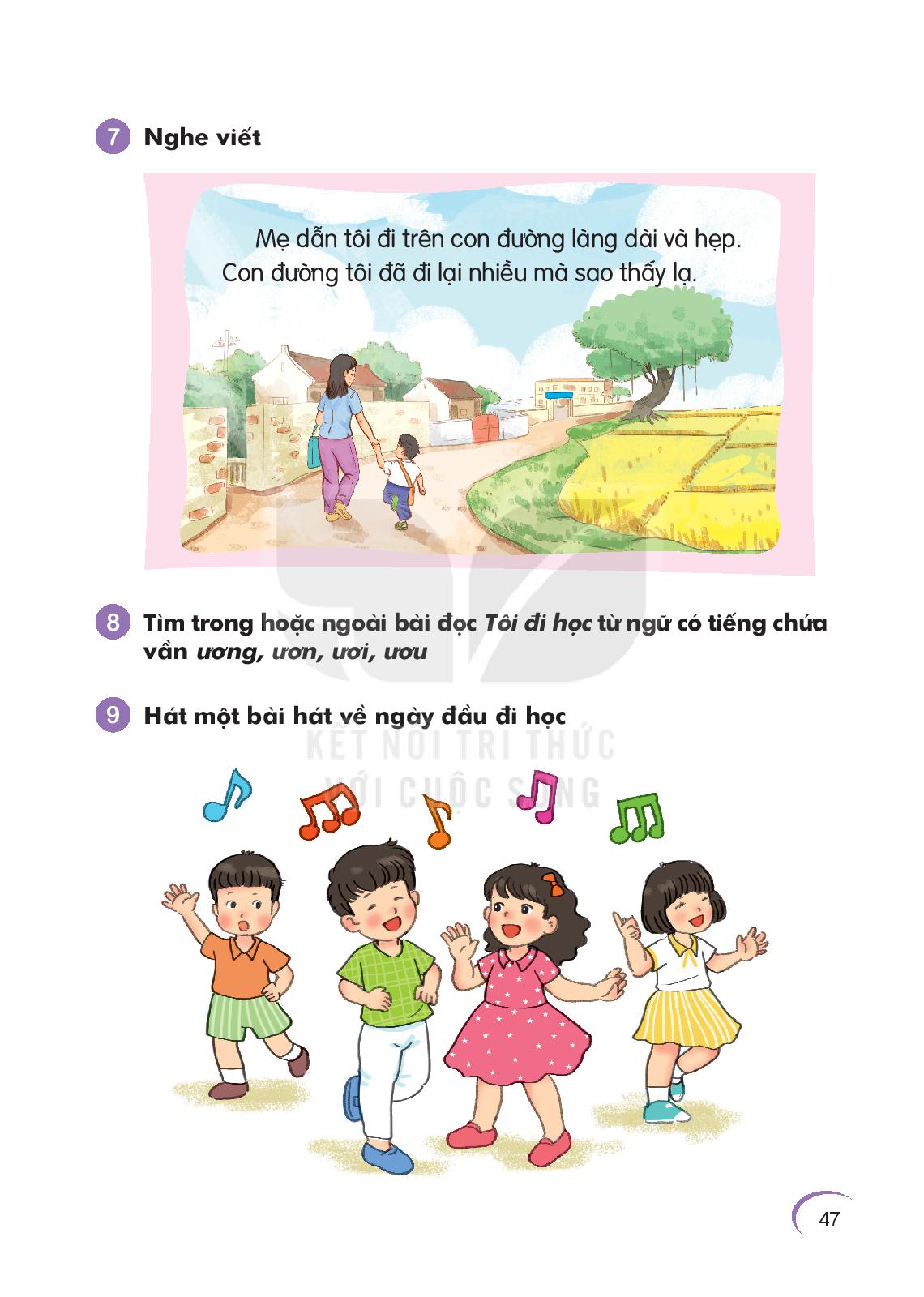